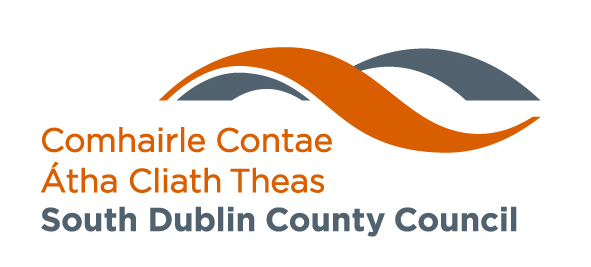 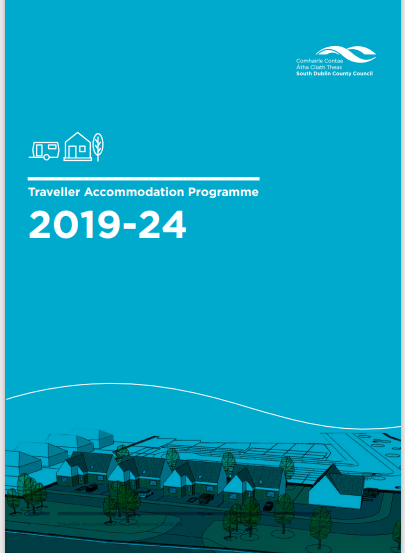 Traveller accommodation programmeMid-term review 2019-2024Housing Strategic policy committee8th September 2022
Mid term review- time frame
Section 17(1)(a) of the Housing (Traveller Accommodation) Act, 1998: “a relevant housing authority shall review its TAP at least once in each three year period, or at such time as directed by the Minister” 
July 2022 DHLGH directed mid-term review of current TAPs by no later than 31st August 2022. 
Extension sought by CCMA - Housing SPC & LTACC due to meet on 8th & 9th  September 2022
Department granted some flexibility with deadline, but advised that local authorities should ‘continue to work to the critical path timeframe to be able to revert as quickly as possible after the deadline’
Where local authority decides not to amend TAP – DHLGH to be informed by 16th  Sept 2022
Following review, if a local authority decides that an amendment to TAP is required, amended TAP must be adopted within seven months of publication of notice of intention to amend TAP
Consultation & SUBMISSIONS
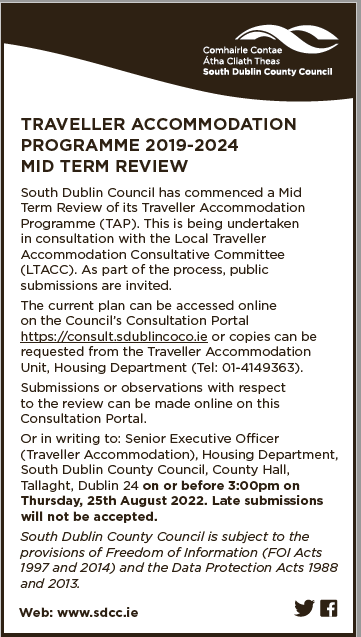 Local Traveller Accommodation Consultative Committee (LTACC) 
Local Traveller Support Groups
Groups who originally made submissions for TAP
Newspaper Advert – 11th-25th  August 2022
Consultation Portal
Housing SPC
7 submissions received
Summary of submissions
TAP Estimate  of FUTURE ACCOMODATION NEEDNEED
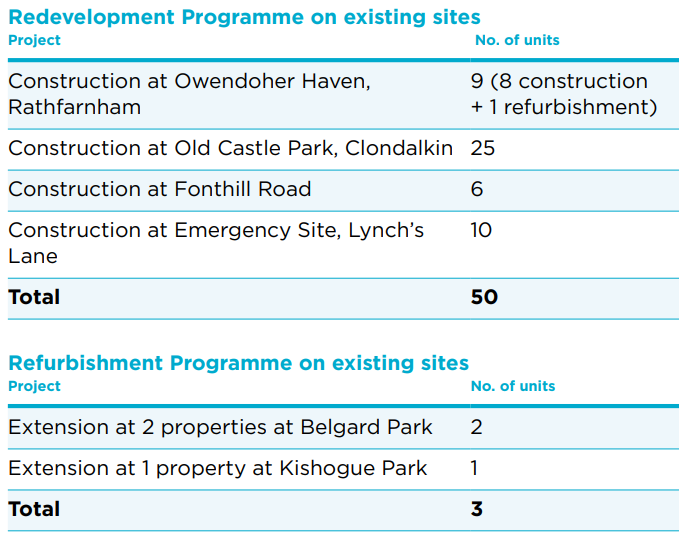 TAP 2019-2024 adopted July 2019:
Construction of new sites
Redevelopment of existing sites /units
Casual vacancies & standard social housing
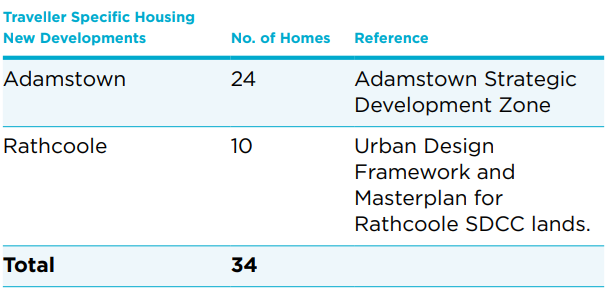 New sites & REDEVELOPMENT/Relocation of EXISTING SITES
TAP 2019-2024 ACCOMMODATION targetsSTANDARD SOCIAL HOUSING & TA CASUAL VACANCIES
65% of cumulative standard social housing target met to date with known offers to Traveller households (there is anecdotal evidence that additional Traveller households have accepted standard social housing but not formally identified due to lack of ethic identifier for social housing applicants)
34% of cumulative TA casual vacancies target met to date (additional offers accepted will increased this figure to 51%)
Temporary Sites, Current vacancies  & PROVISION OF CARAVANS/MOBILE HOMES/MEDICAL CHALETS
ADDITIONAL Considerations
Irish Human Rights and Equality Commission equality reviews ( July 2021) & statutory Public Sector Equality and Human Rights Duty
TAP and County Development Plan -  Case Study Paper ‘Traveller Accommodation and the Local Authority Development Plan’ (Office of Planning Regulator, October 2021)
Annual estimate of Traveller households in the County (December 2021) – 105 families living in Group Housing ( 14 sharing) and 82 families living in serviced halting sites (18 sharing)
Regional commitment to review need for transient site(s) in Dublin after permanent accommodation provision
Ethnic identifier for social housing applicants
Data on Travellers in HAP/RAS and homeless accommodation through Expert Review Group programme board work
Mid -Term Review Progress & RECOMMENDATION
Recommendation to LTACC that there is no requirement to formally amend TAP
Based on:
data provided on allocations of standard social housing and Traveller accommodation to date and planned
Updates position on plans for new developments and redevelopment of existing sites
No alternative opportunities for new Traveller accommodation delivery in advance of plans outlined
Commitments:
Continue plans for accommodation delivery as per updates provided
Explore transient site options
Traveller homelessness research